Four-Step Process  of Public Relations  (R.A.C.E Model)
Instructor: Amara Saeed
RACE / ROPE
4 Steps Are:

Research

Action Plan / Objectives / Program Planning

Communication Tactics / Implementing Plan

Evaluation
RACE MODEL
Research
Costumers  OR
Public
Action Plan/Objectives
/Program Planning
Evaluation
Communication Tactics  & Implementation
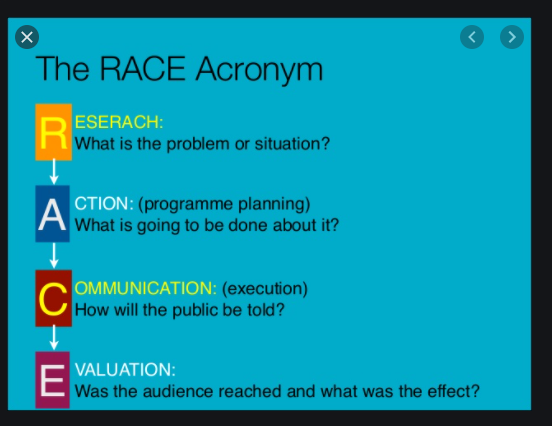 Step 1.	Research
What -- Three key elements:
Client or organization
Problem or potential problem and  opportunities to do public relations
Audiences or publics
How –
Informal and Formal  Research Methods
Questions asked might include the following:
What do you or dislike in the publication?
What would you like to see more of? or less?
How much of the publication do you read?
Action Plan,  Objectives, or  Program Planning
Step 2.
Develop a Strategy that involves:

Identifying goals and objectives

Identifying target audience(s) or public(s)

Creating a theme for the program/campaign
Steps in Planning
Gathering of Data
Analysis of data
Identification of problem
Examination of past experience
Consideration of future developments
Evaluation of alternatives
Weighing of positive and negative factors
Implementation of Plan
Elements of Plan
The reason for the plan
The goals or objectives of the plan
The current status of organization /objectives
The methods of implementation to be used
The target audience
The cost
Step 3. Communication Tactics,  (Develop & Implement)
Communication Process( Communication Tools)
i-How to communication works
ii- Roadblocks to communication
iii- communication problems
iv-construction style
i-How communication worls
ii- Roadblocks to Communication
Censorship
Audience not clearly defined
Faulty language selection
Conflict of message and action
Lack of semantic knowledge
Faulty arrangement
Choosing the wrong channel
Conti….
Unattractive packaging

Bad timing

Lack of useful information

Incorrect assumptions
iii- communication problems
Cultural communication problems
Psychological problems
The color of language
Overwriting
iv- construction and style
Ideas should be arranged in order of climax
Don’t be afraid to repeat
Use the active voice
Work on verb strength
Provide decent transitions
Create a compelling opening and a memorable close
Write to express, not impress
Avoid euphemisms
Give readers the score
Don’t explain too much
Be sensitive
Watch punctuation
Master a conversational style
Keep it simple
Revise and rewrite
Evaluation  During & After
Campaign / Program
Step 4.
Identify research methods to be used to  evaluate the success of the  program/campaign during & after.

Determine a way to measure whether the  campaign achieved its objectives.